Investīciju piesaiste – iespējas, izaicinājumi un risinājumi.
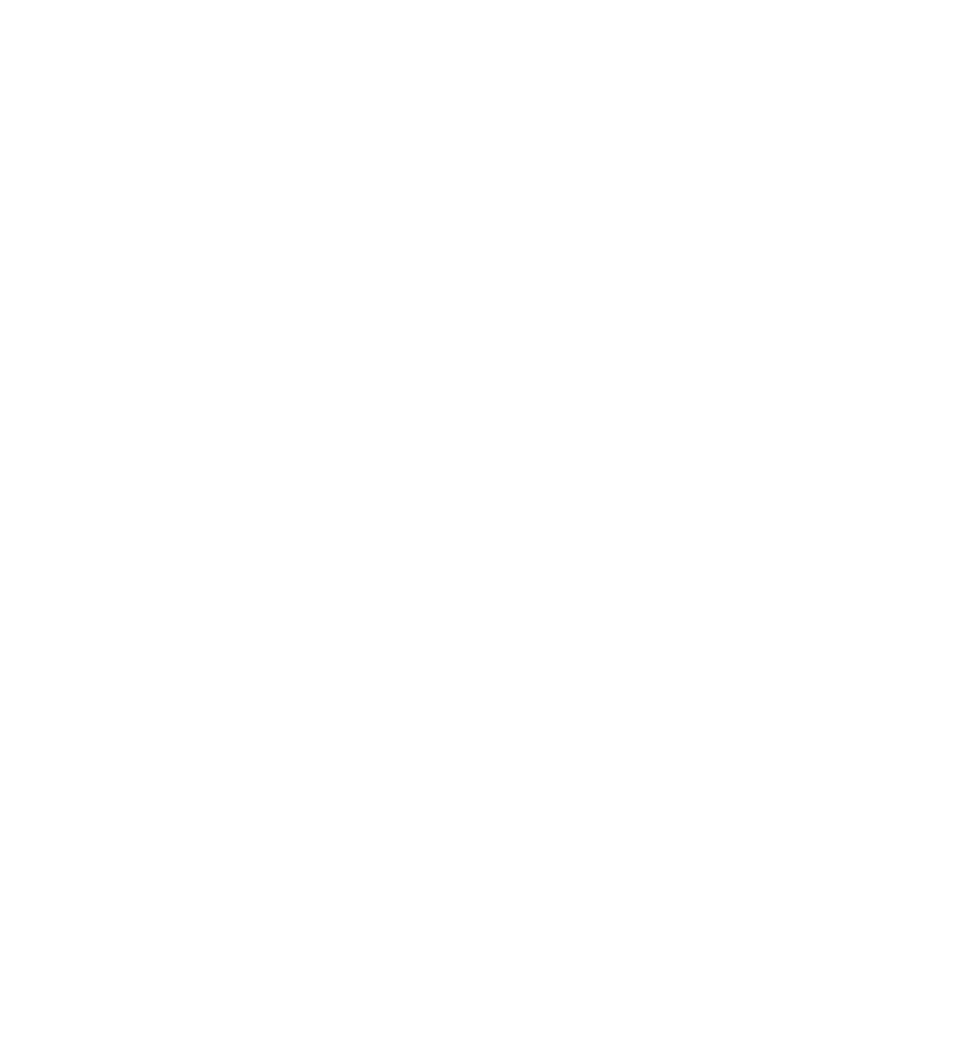 27.05.2021.
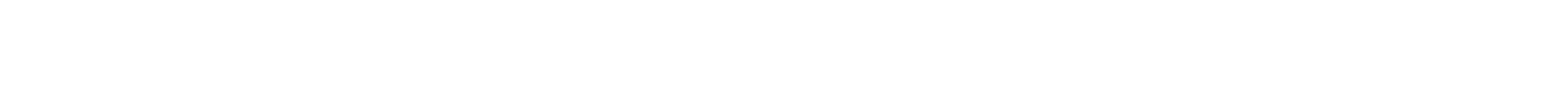 Economic
overview
Pozitīvas tendences ar būtisku potenciālu izaugsmei
Lielākie investori:
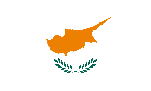 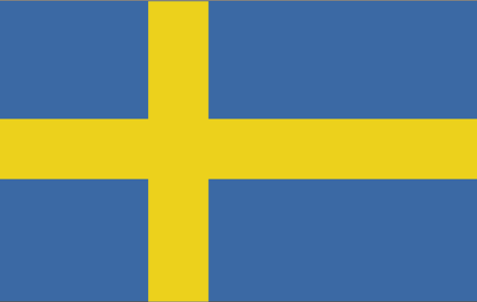 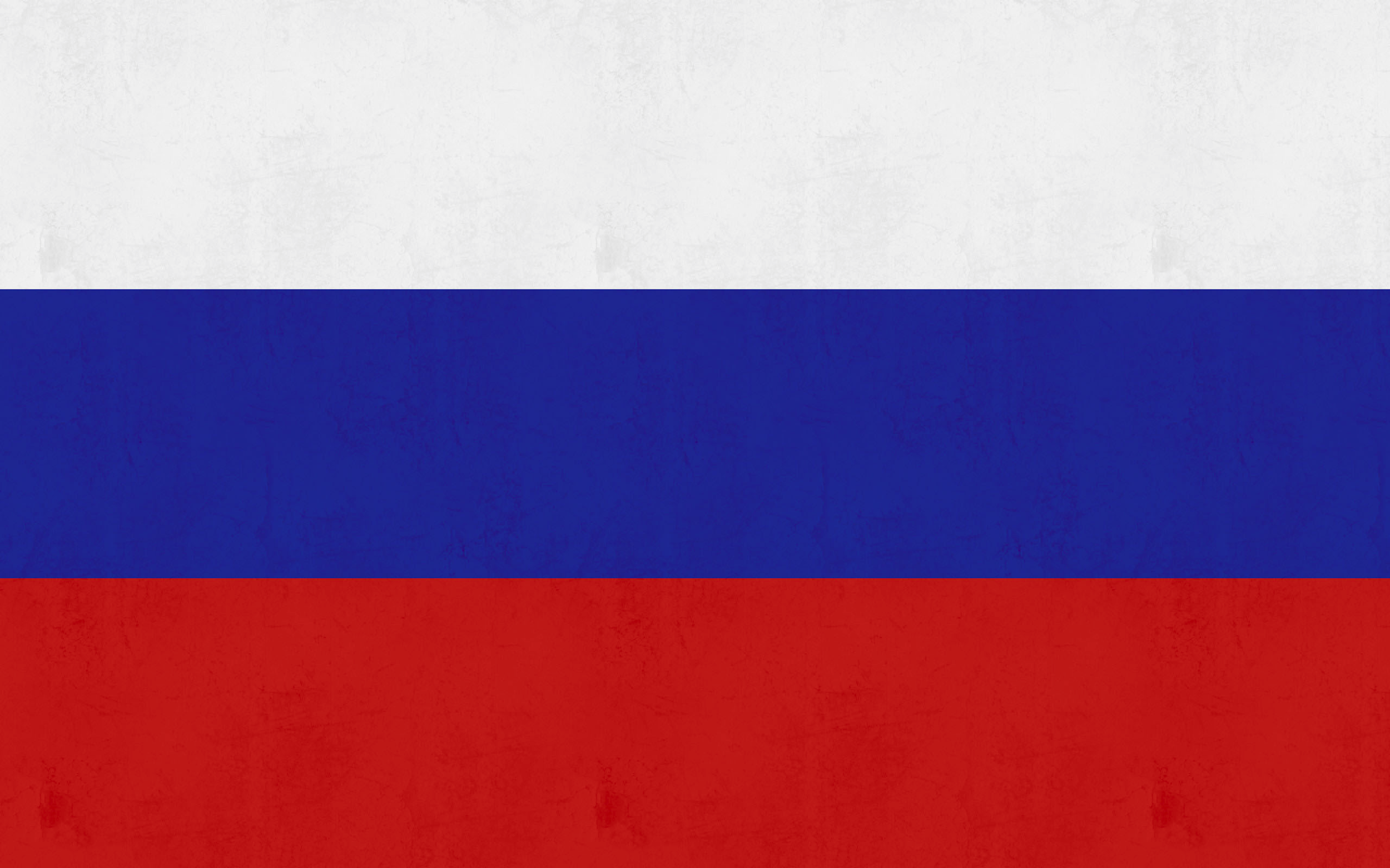 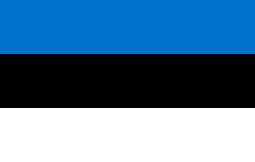 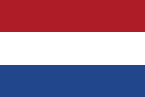 Krievija
9%
Nīderlande
6%
Kipra
7%
Zviedrija
16%
Igaunija
13%
IKP izmaiņas:
2018: +4.3%
2019: +2.2%
2020: - 3.6 %
Prognoze 2021: +2.8 %
Eksports
+1.7% in 2020 (salīdzinot ar 2019)
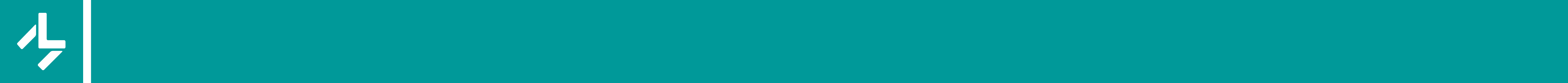 LIAA – All rights reserved - 2021
2
[Speaker Notes: In 2019, GDP reached 2,2%. The Bank of Latvia forecasts that GDP will increase by 2.8% in 2021. GDP in 2020 decreased by -3.6% (Latvijas Banka). 
While exports worldwide experience a drop, Latvia continues to impress, showing a substantial growth of 5.3% in the third quarter respective to results in the previous year’s period (in the EU, on average the overall drop was 6.3% in this period). (fm.gov.lv) Overall, exports increased by 1.7% comparing to 2019.
Investors see value in Latvia – FDI flows kept increasing in 2020, reaching 16.6 billion euros in the third quarter (Latvijas Banka). In 2019, FDI in Latvia reached 16.0 billion euro, with top investors from Sweden, Estonia, and Russia. FDI from Finland reached 539 mln. EUR.]
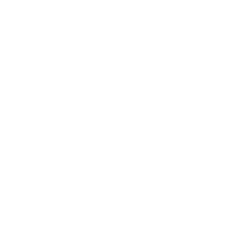 2020. gada LIAA rezultāti
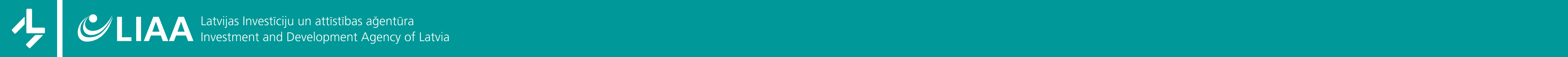 LIAA – All rights reserved - 2021
LIAA – All rights reserved - 2021
LIAA rezultāti investīciju piesiastē 2020
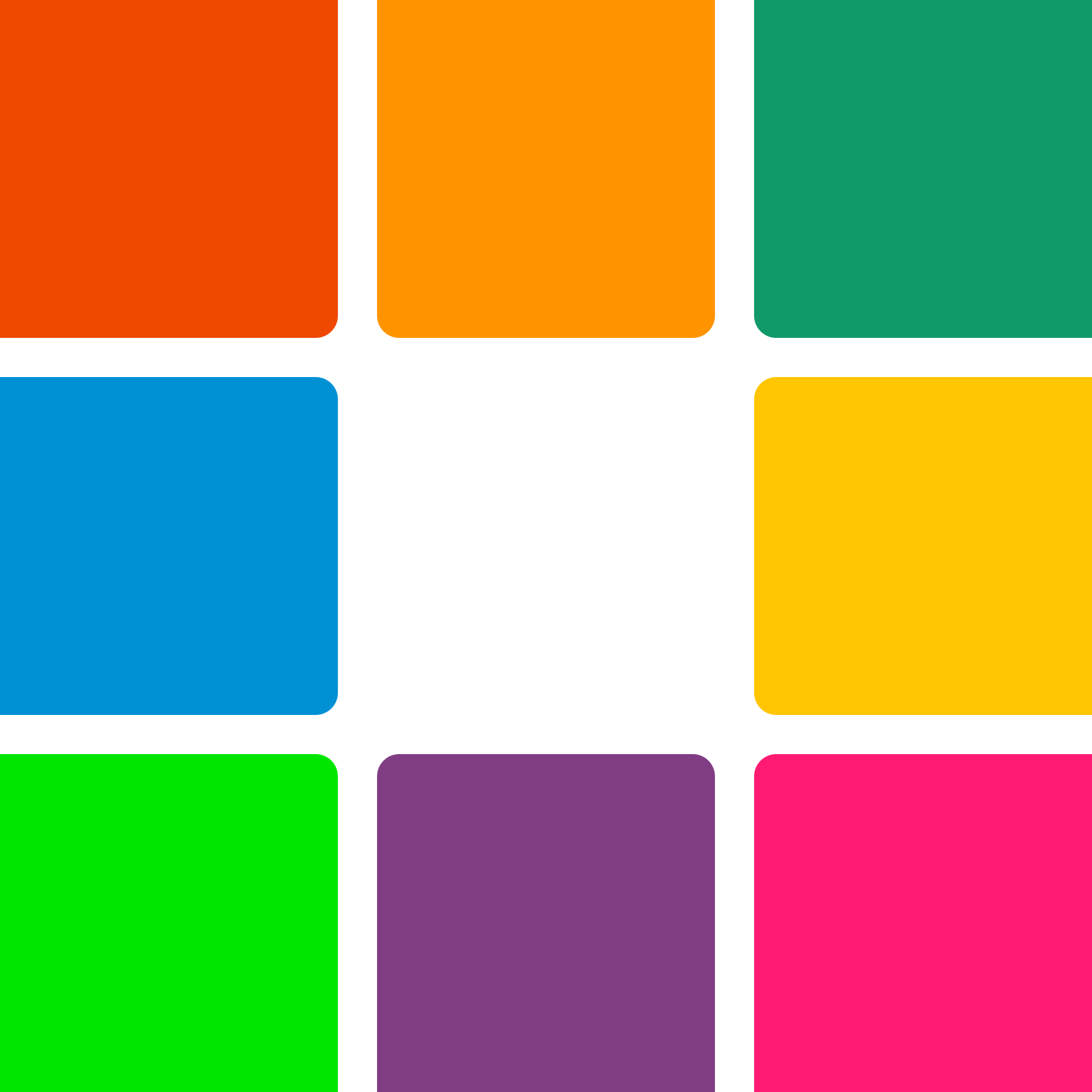 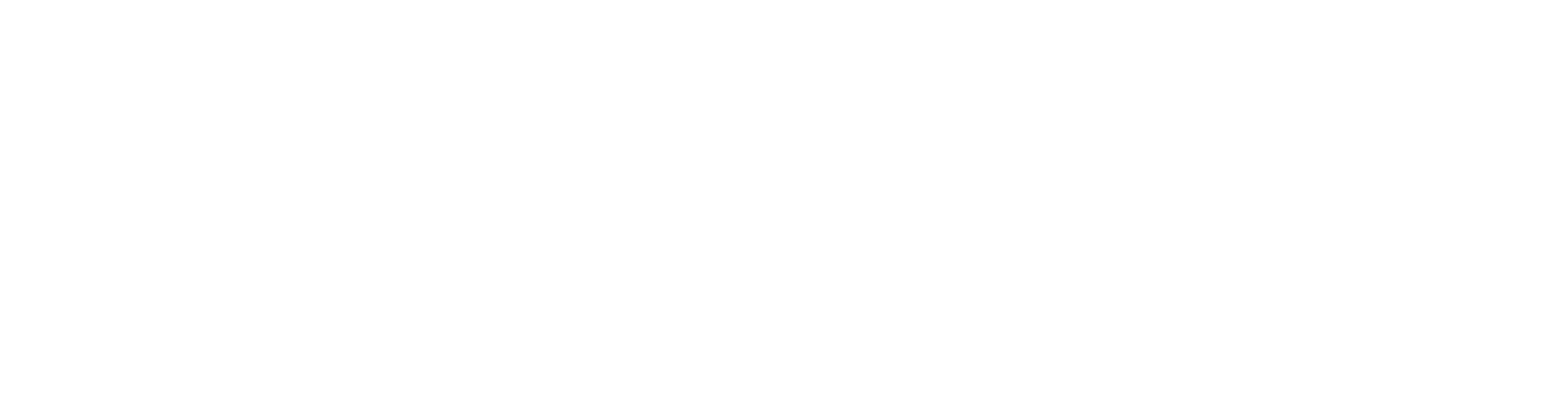 Smart materials &
Photonics
51 investīciju projekts
Smart energy
Bioeconomy
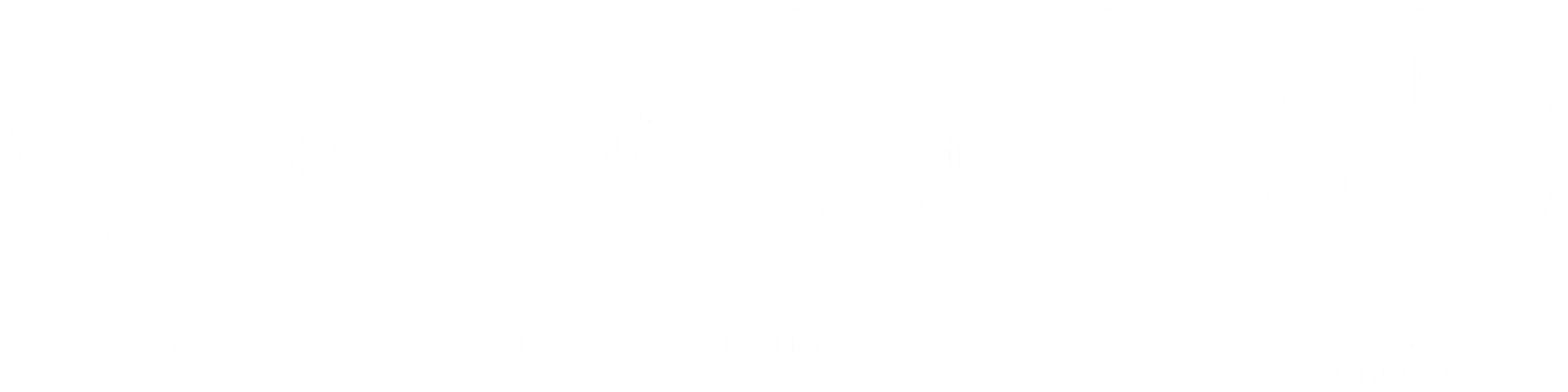 256.5 MEUR
Biomedicine
ICT
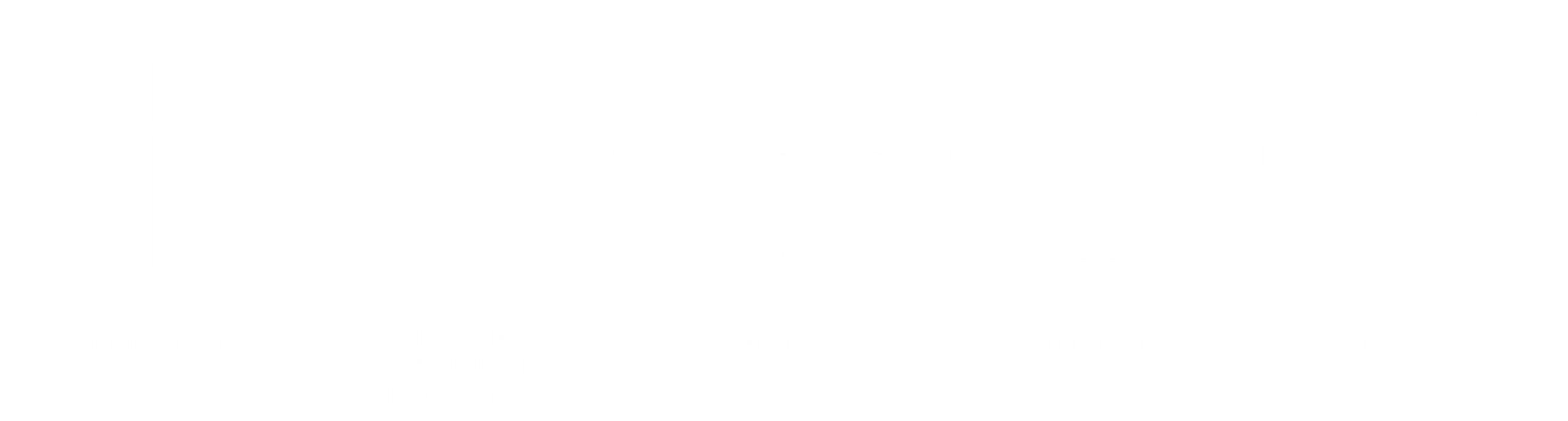 2893 jaunas darba vietas
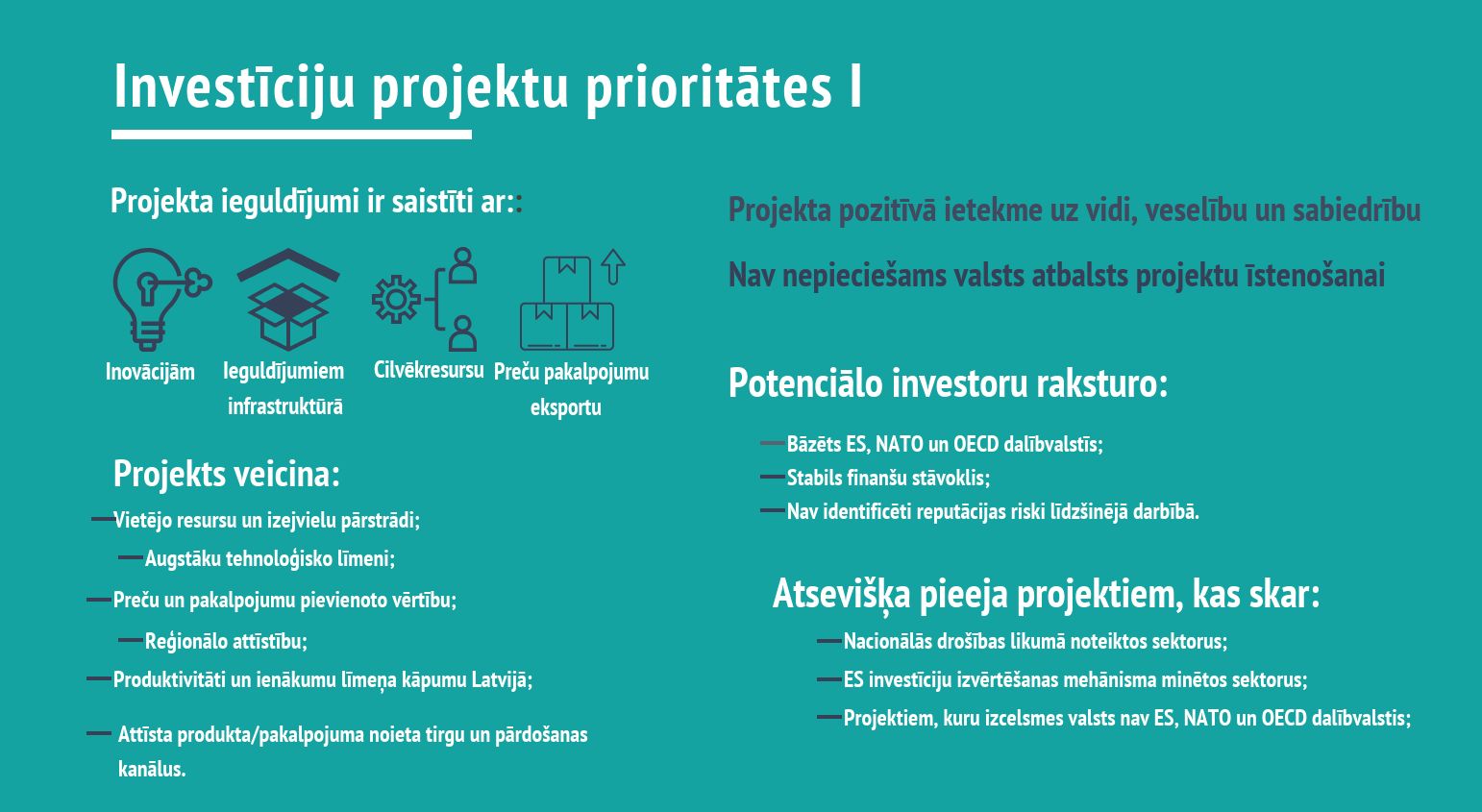 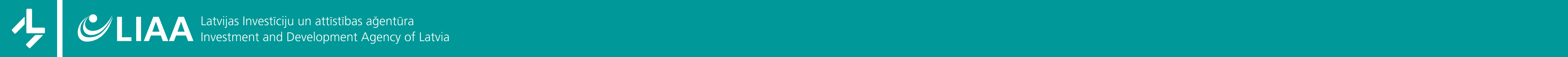 LIAA – All rights reserved - 2021
LIAA – All rights reserved - 2021
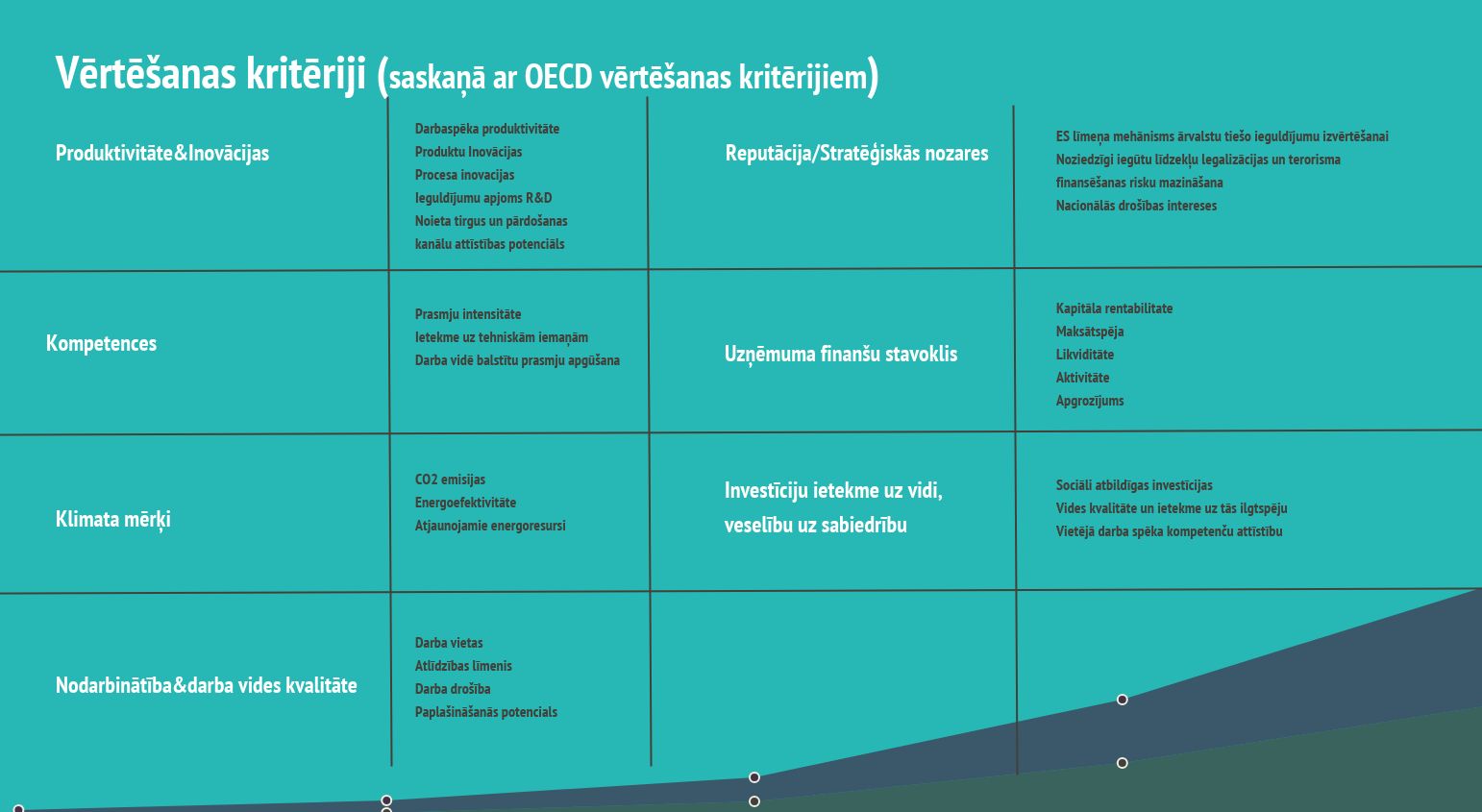 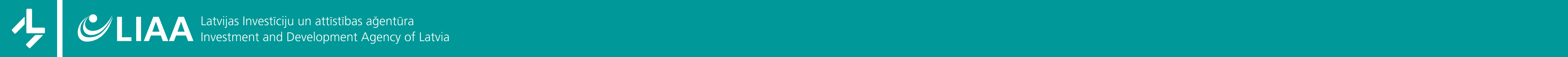 LIAA – All rights reserved - 2021
LIAA – All rights reserved - 2021
LIAA instrumenti klientu izvērtēšanā
Sankciju sarakstu pārbaude:
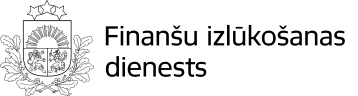 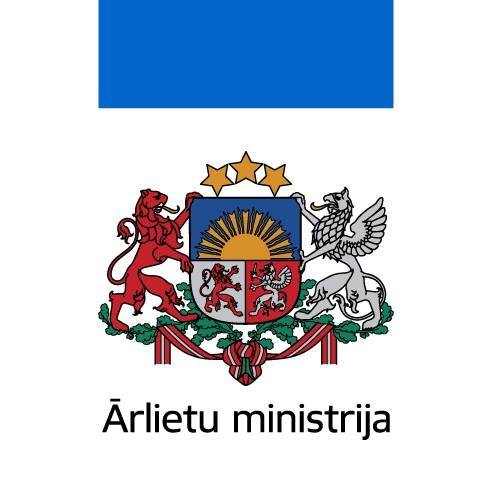 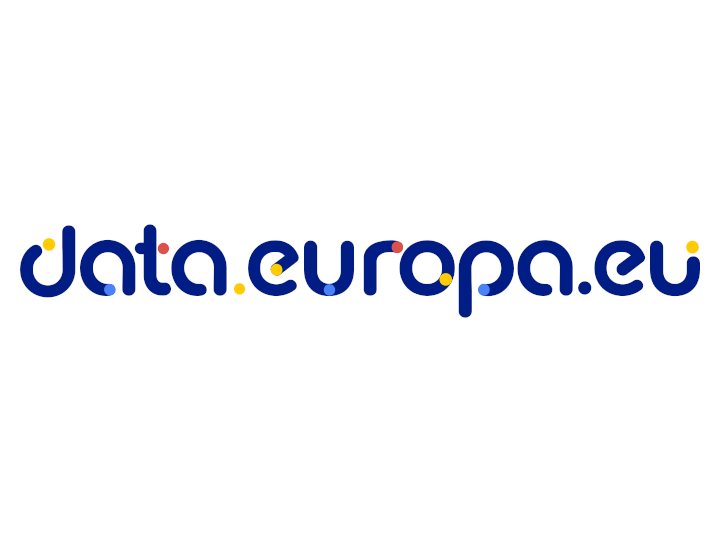 Klientu darbības monitorings/informācija par patiesā labuma guvējiem un saistītiem uzņēmumiem:
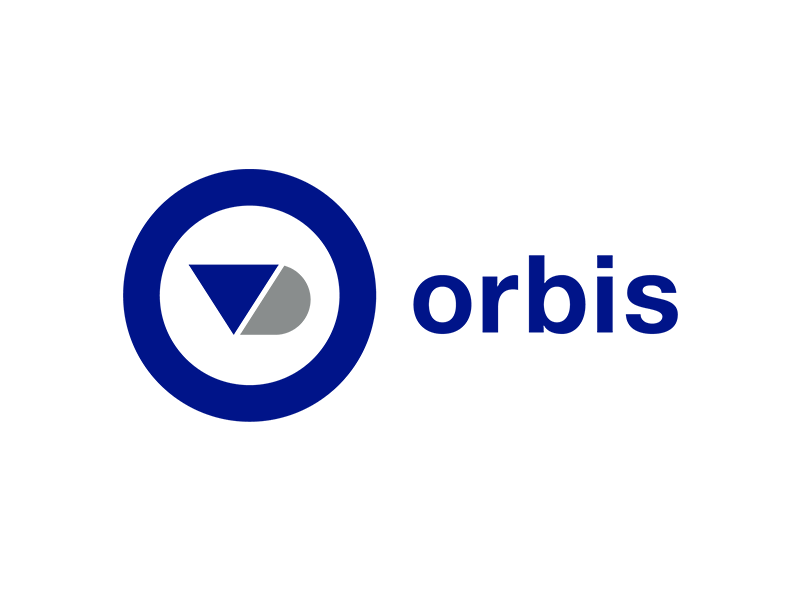 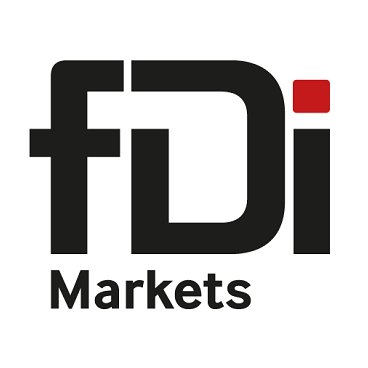 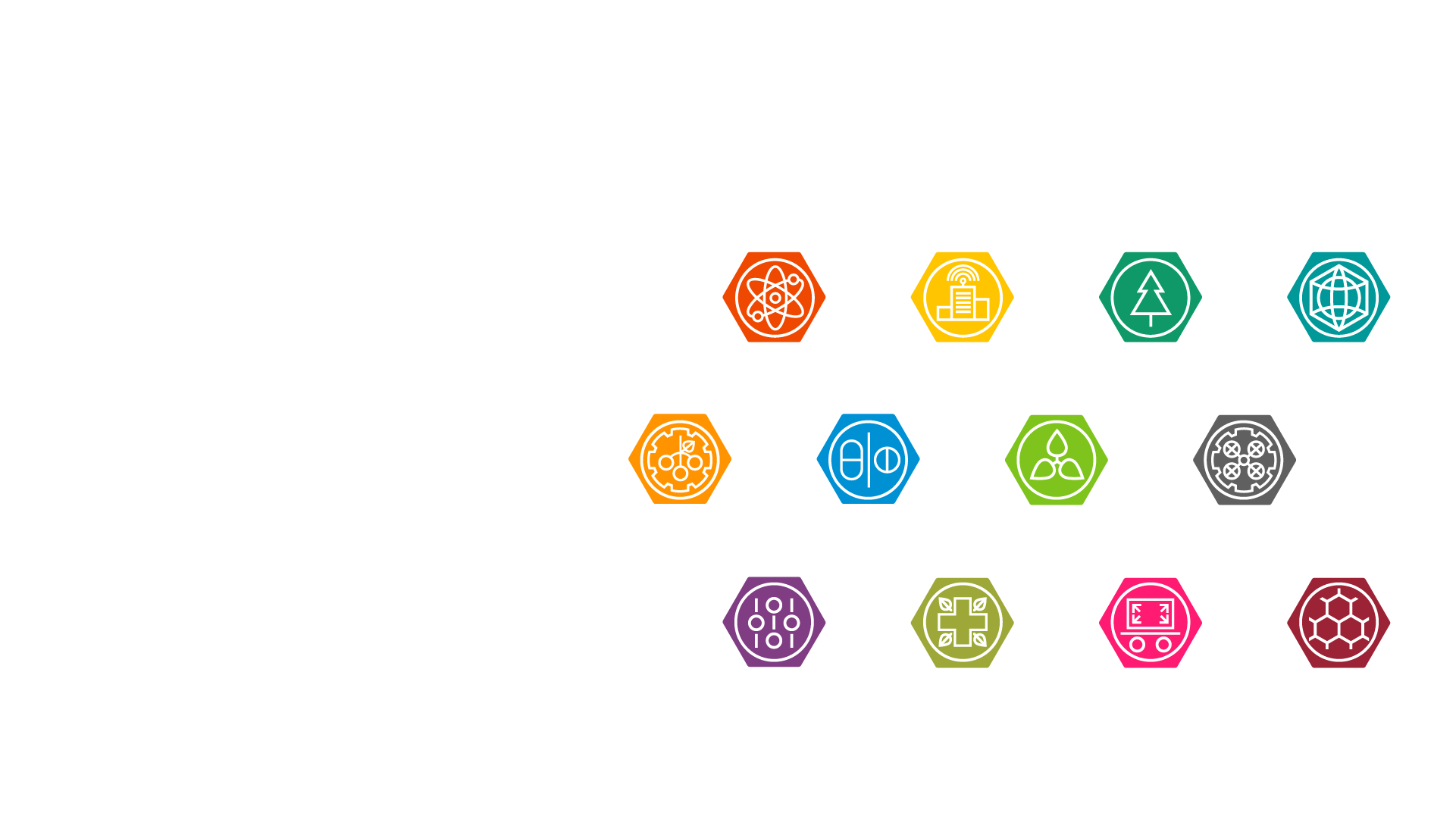 Prioritārie sektori & Vērtību ķēdes Nozaru attīstība ekosistēmās un vērtību ķēdēs ar augstu pievienoto vērtību
7 SEKTORI AR AUGSTU PRIORITĀTI
+ sektori ar izaugsmes potenciālu
Bioekonomika

Viedā enerģētika

SBPC

Viedie materiāli un fotonika
Dzīvības zinātnes

IKT

Viedās pilsētas
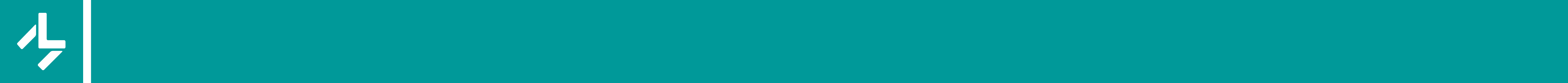 LIAA – All rights reserved - 2021
Baltkrievijas kampaņas sociālo tīklu dati 2020. gadā (augusts-septembris)
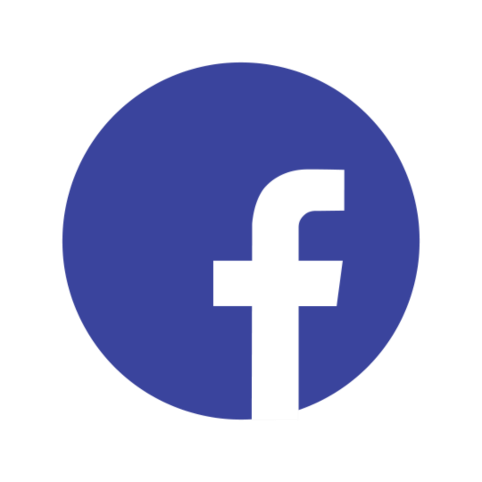 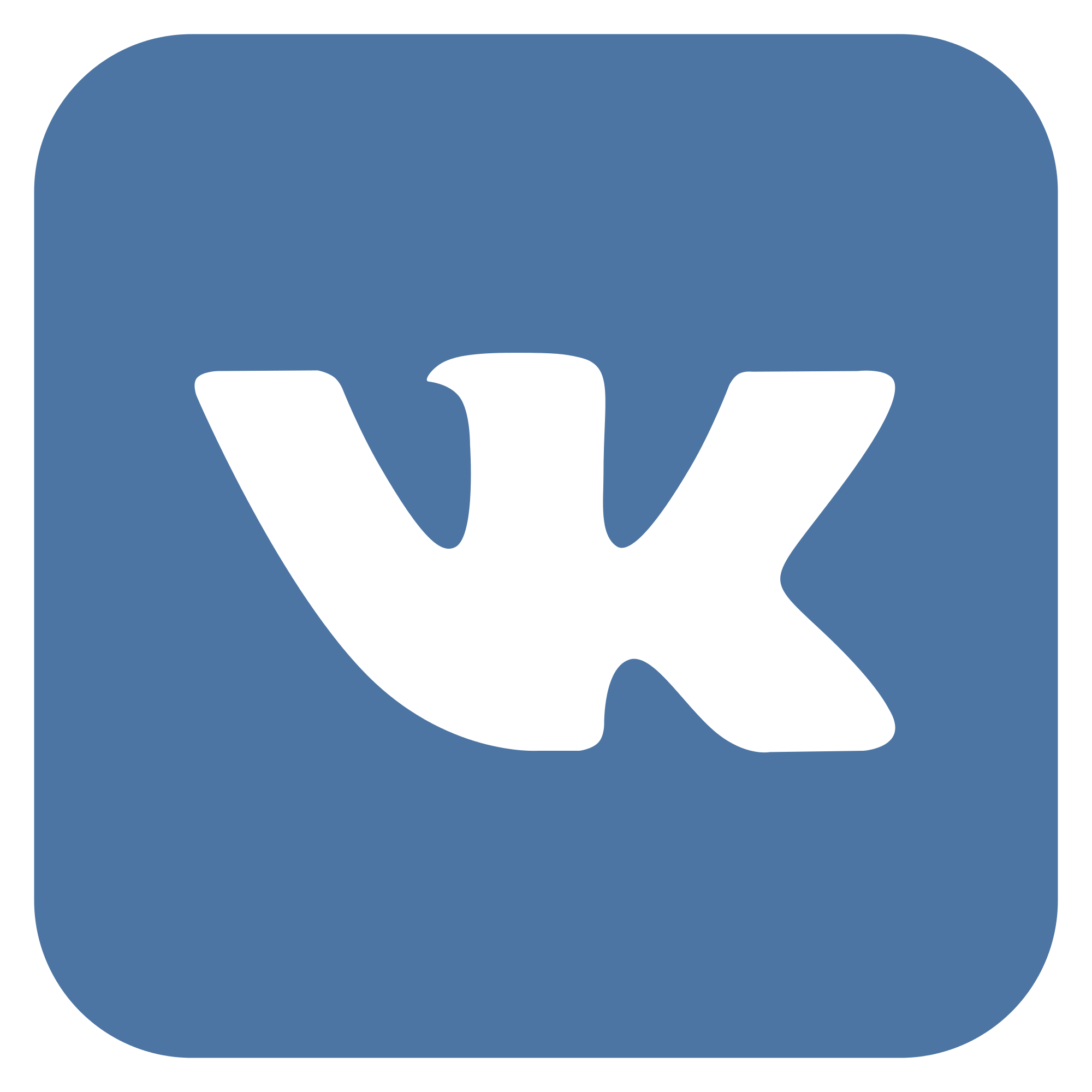 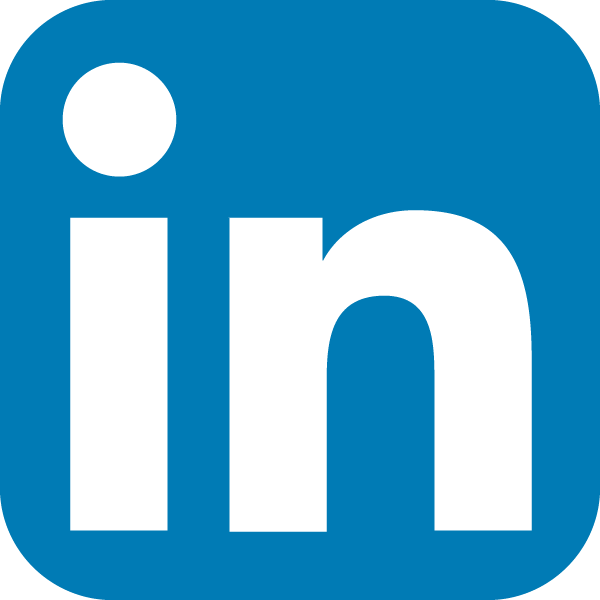 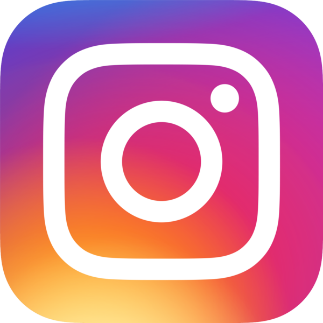 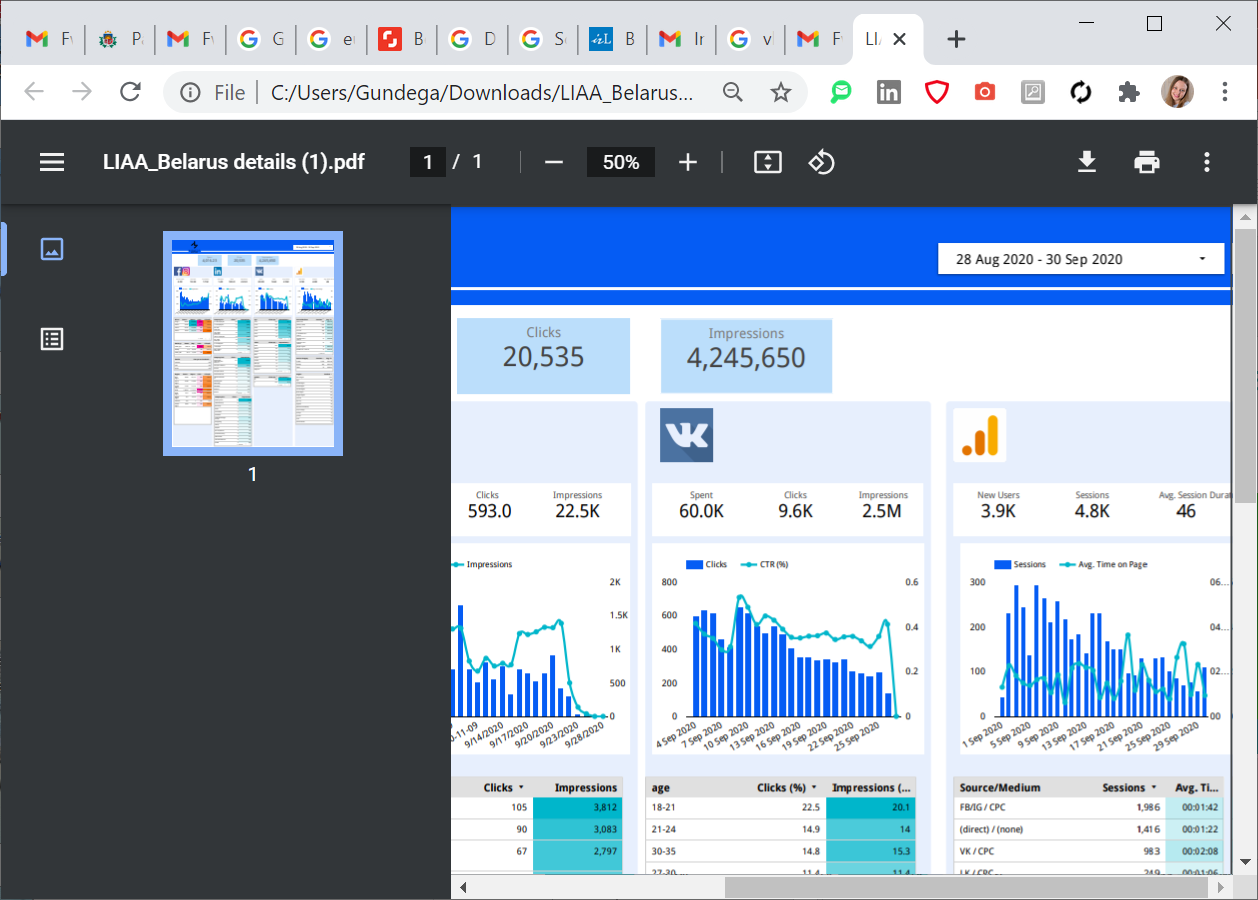 10.3K
clicks
593
clicks
3.9K
Jauni lietotāji
9.6K
clicks
1.7M
skatījumi
22.5K
skatījumi
4.8K
sesijas
2.5M
skatījumi
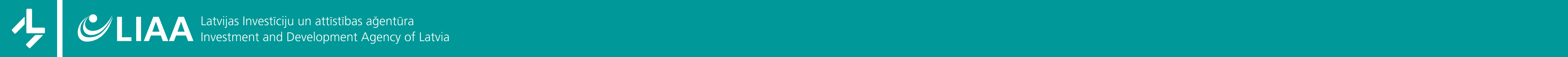 LIAA – All rights reserved - 2021
Fotonikas un IKT Baltkrievijas februāra kampaņas sociālo tīklu dati
Kopsavilkums

Reklāma atrādīta: 7 032 570 reizes.

Klikšķi: 26 989 (no tiem 2 953 bija no fotonikas).
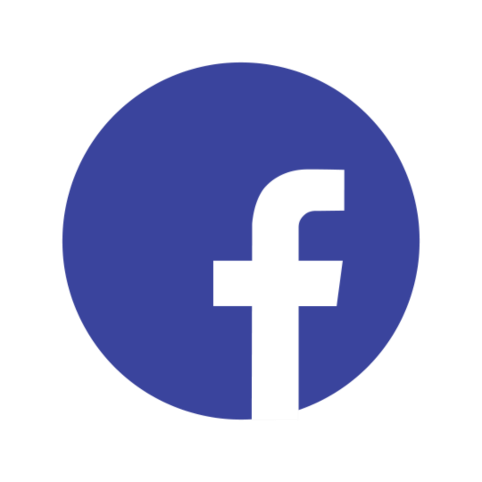 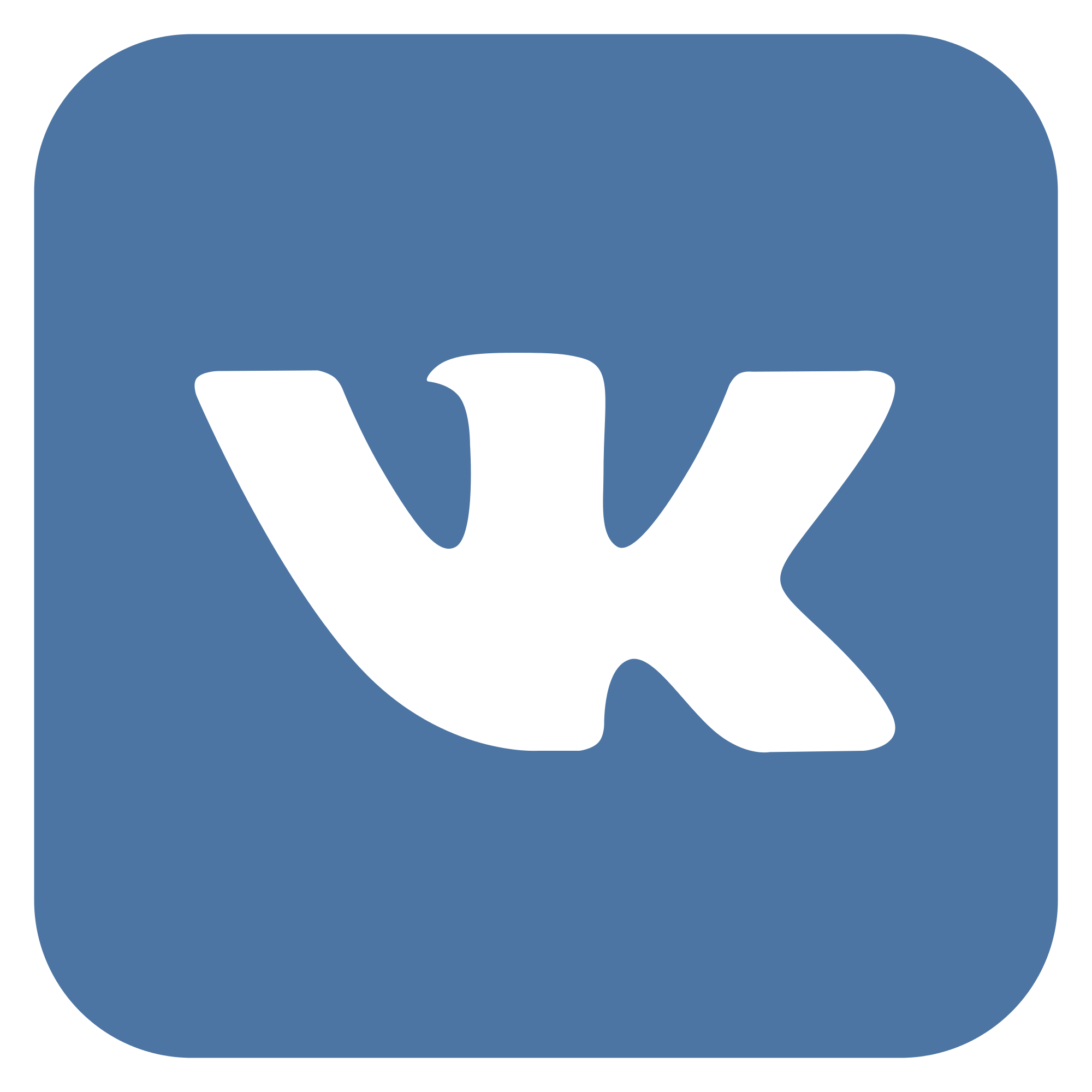 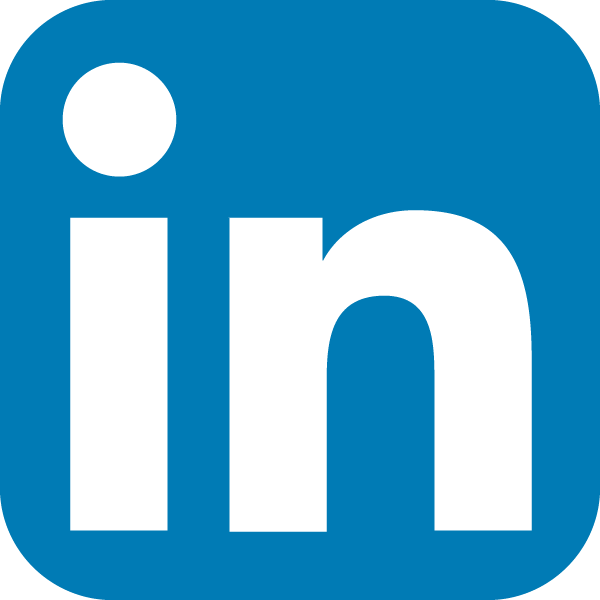 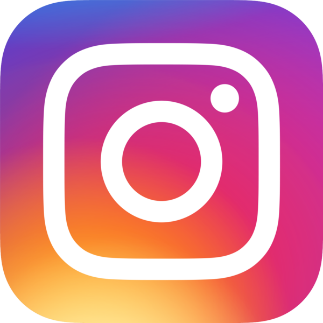 264
clicks
6.6K
clicks
20.0K
clicks
1.2M
skatījumi
19.6K
skatījumi
5.9M
skatījumi
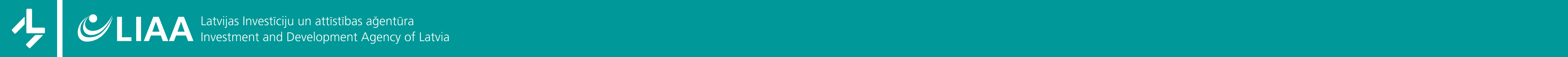 LIAA – All rights reserved - 2021
Baltkrievijas kampaņas rezultāti līdz 2021. gada maijam
Rezultātus var ietekmēt BY un ES attiecības
Turmākās darbinieku relokācijas iespējas
Lēmumu pieņemšanas ātrums banku sektorā
NOZARES
755
15
IT, elektronika, viedie materiāli un fotonika, viedā enerģētika, mašīnbūve
Plānotās jaunas darba vietas
LIAA klienti ir reģistrējušies Latvijā. Papildus 3 esošie uzņēmumi paplašinās, un 7 vēl izskata iespēju.
39+
9.5m
Jaunu uzņēmumu ar Baltkrievijas kapitālu kopš 10.2020 (Lursoft dati)
investīcijas
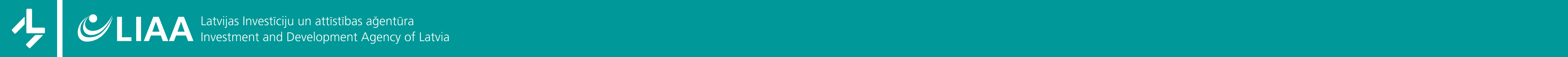 LIAA – All rights reserved - 2021
LIAA – All rights reserved - 2021
Sadarbība ar FNA attiecībā uz bankas pakalpojumu pieejamību
Process:
Klients aizpilda anketu. 
FNA biedri izskata pieteikumu.
Mēs saņemam kontaktu sarakstu ar bankām konkrētam klientam.
Pārsūtam klientam, kurš jau izvēlas ar kurām bankām vēlās sazināties.
Mēs savedam kopā klientu ar bankas pārstāvi un pieskatām procesu.
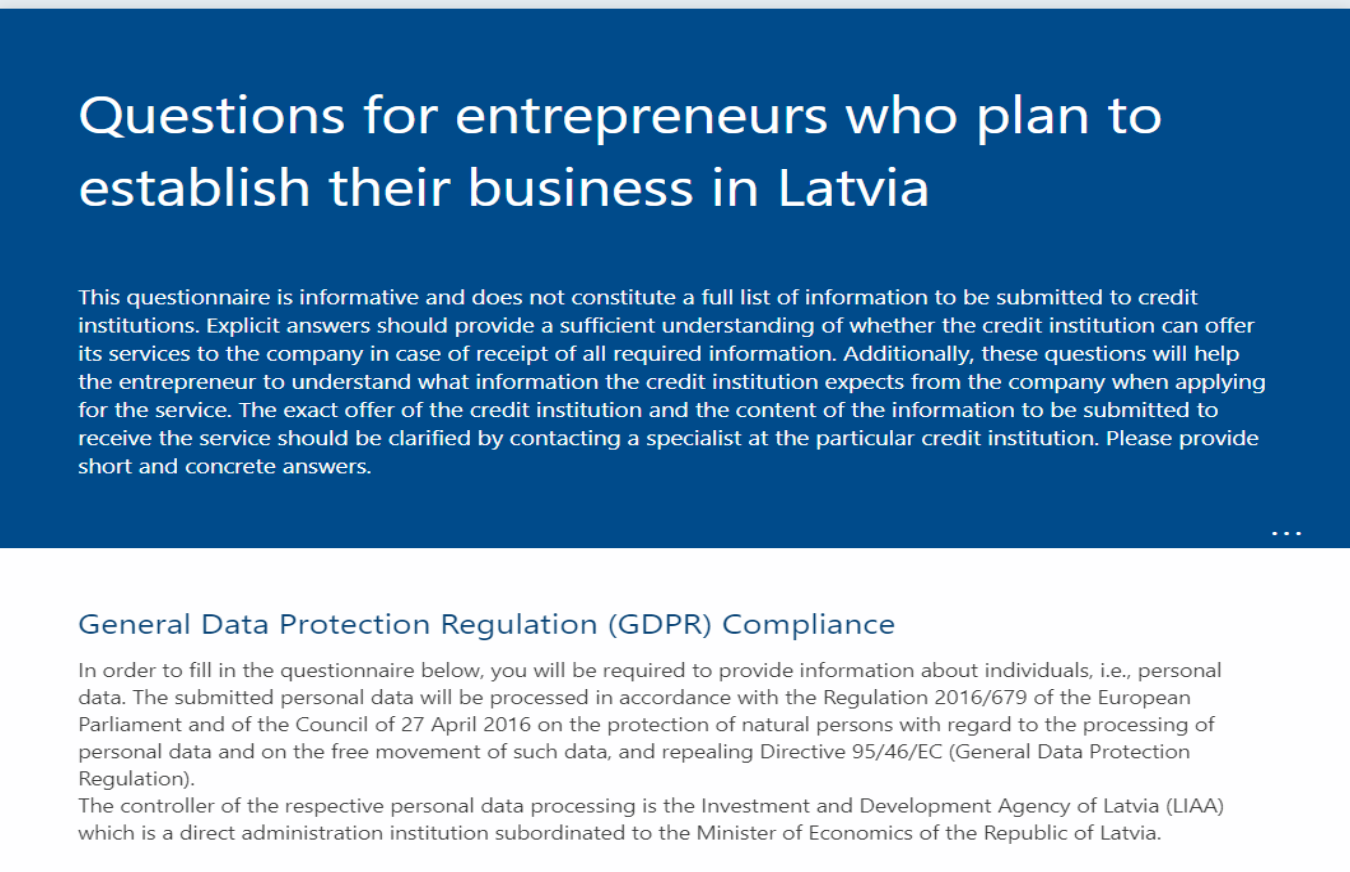 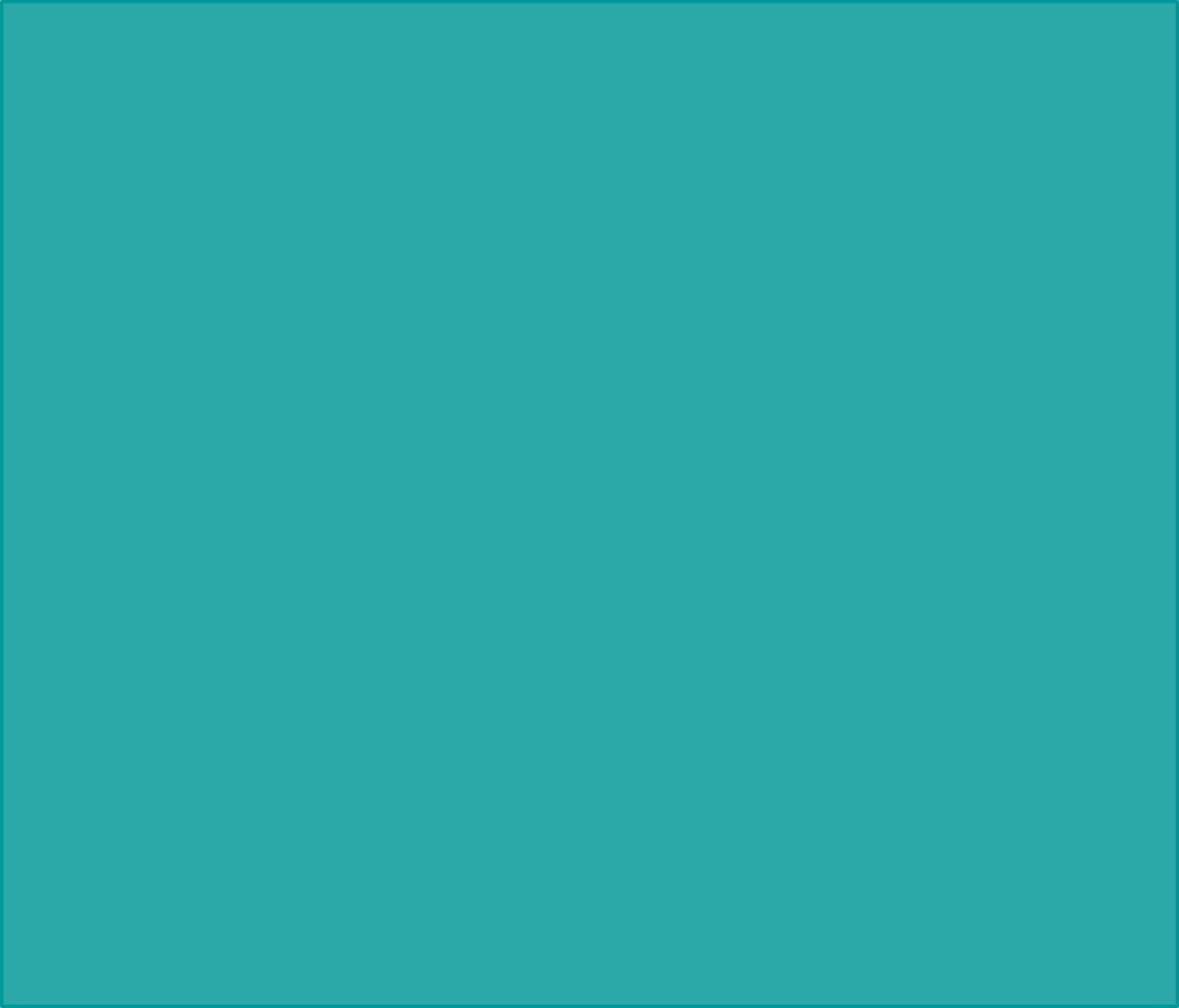 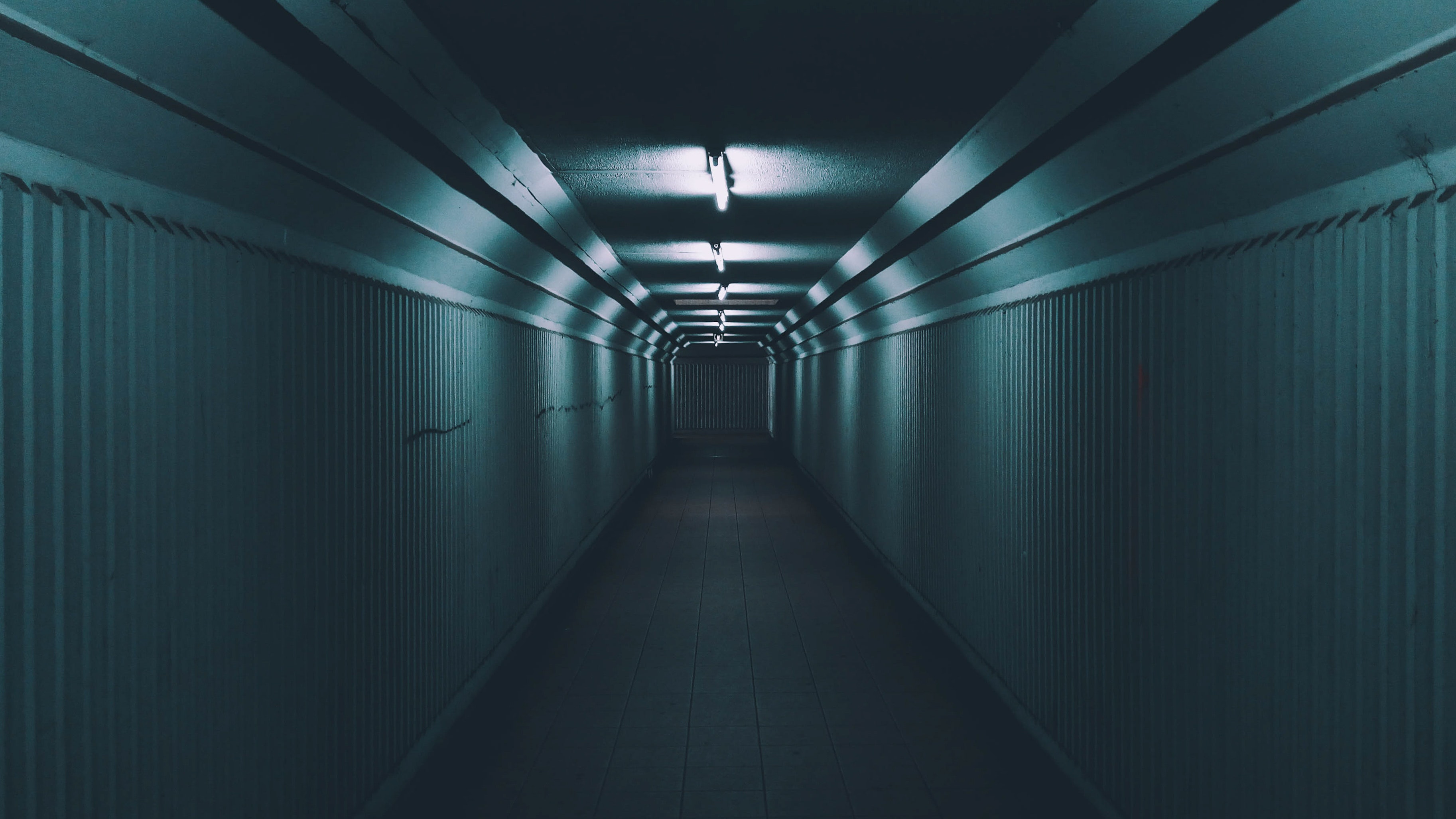 «Zaļais koridors» investīcijām
«Zaļais koridors» ir iniciatīva, kas ļauj investīciju projektiem prioritārajos sektoros saņemt paātrinātu atbalstu būvniecības, tertorijas plānošanas un migrācijas jautājumos. Investoriem ir jāpiesaka prioritāro investīciju projekta statuss caur LIAA.
Bioekonomika
Biomedicīna
Fotonika un viedie materiāli
IKT
Starptautiskie biznesa servisa centri
Transports, loģistika un būvniecība
Kritēriji (3 no 4 jābūt izpildītiem):
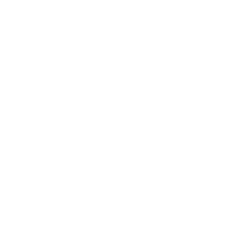 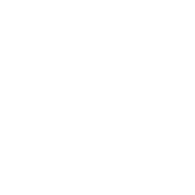 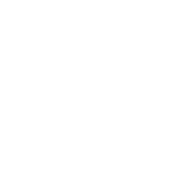 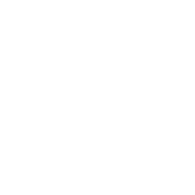 5 mln investīciju apjoms (Rīgā -10 MEUR)
50-75
Jaunas darba vietas (Rīgā -75- 100)
Eksports vairāk kā 3 miljoni EUR pēc 3 gadiem
P&I un darbinieku ieguldījums - vairāk kā 250 tūkstoši eiro
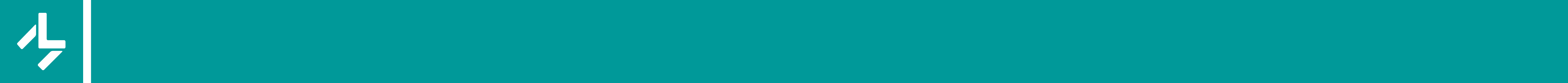 LIAA – All rights reserved - 2021
[Speaker Notes: Targeted industries, including bioeconomy.

1.  The investment amount in 3 years should be at least 5 million euros (in Riga – at least 10 million euros).
2.  The investment project should create 75 new workplaces (in Riga–100) or 50 new workplaces (in Riga-75) with Latvia’s monthly average salary multiplied with a coefficient of 1.5 (in Riga - the coefficient is 2).
3.    The planned product and service export amount in three years after should be larger than 3 million euros (in Riga – the amount is 5 million euros)
4.    The planned investment in R&D and employee competence development should be over 250 thousand euros.]
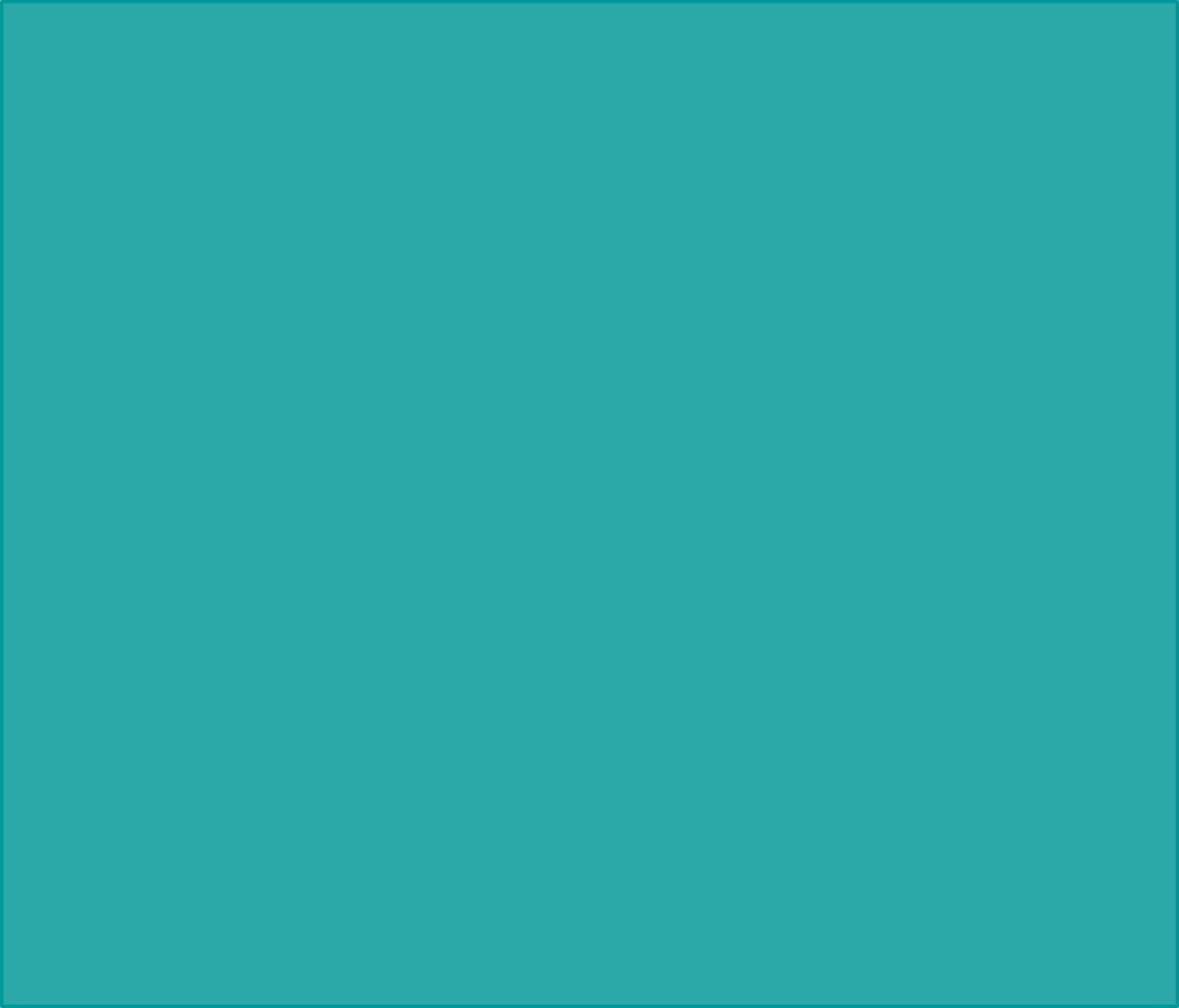 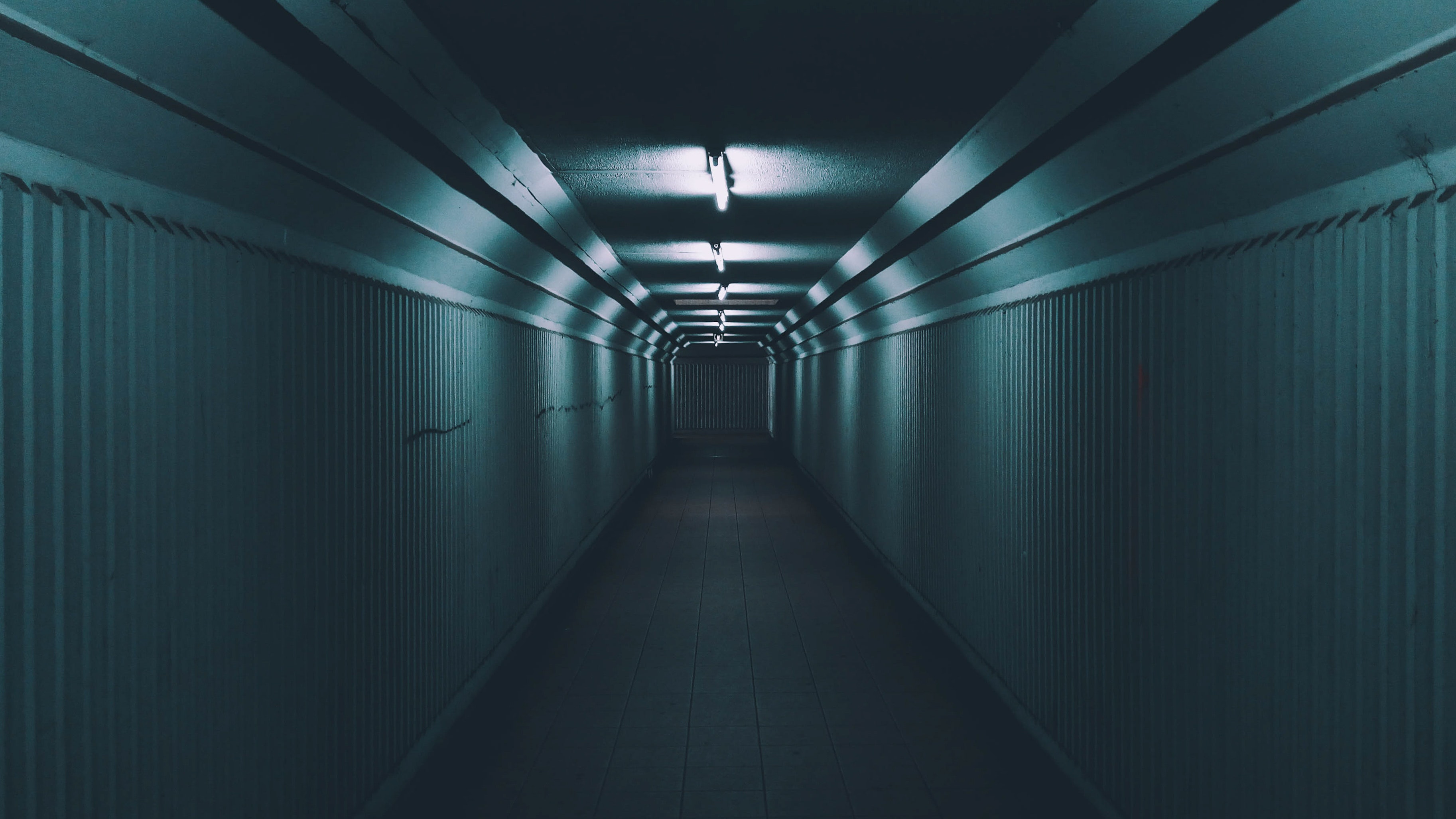 «Zaļais koridors» projekti
9 projektu pieteikumi
sagatavošanas /konsultāciju
stadijā
Viedie materiāli un fotonika
Aprites ekonomika
Biomedicīna
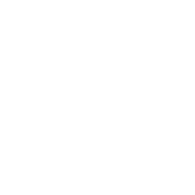 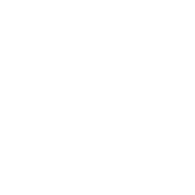 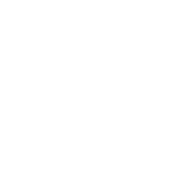 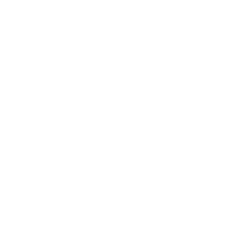 Sektori:
Viedā enerģētika;
Loģistika;
SBPC;
Kokapstrāde;
Mašīnbūve;
Aprites ekonomika.
Potenciālie projekti:

Offshore vēja parki;
Inovatīvie investīciju projekti.
3 projektu pieteikumi akceptēti
5.2 – 5.8 miljardi euro
+1500 jaunas darba vietas
28 MEURO
275 jaunas darba vietas
930 MEURO
 950 jaunas darba vietas
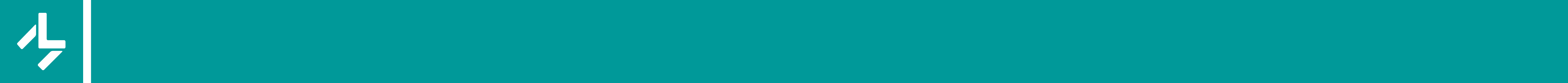 LIAA – All rights reserved - 2021
[Speaker Notes: Targeted industries, including bioeconomy.

1.  The investment amount in 3 years should be at least 5 million euros (in Riga – at least 10 million euros).
2.  The investment project should create 75 new workplaces (in Riga–100) or 50 new workplaces (in Riga-75) with Latvia’s monthly average salary multiplied with a coefficient of 1.5 (in Riga - the coefficient is 2).
3.    The planned product and service export amount in three years after should be larger than 3 million euros (in Riga – the amount is 5 million euros)
4.    The planned investment in R&D and employee competence development should be over 250 thousand euros.]
Potenciālie ārvalstu investoru projekti
Neieskaitot Baltkrievijas un vietējo investoru projektus
NOZARES
1500
18
AER, Nekustamais īpašums, Ražošana (kokapstrāde metālapstrādē, elektronika, mašīnbūve),
Pārtika un akvakultūra, Dzīvības zinātnes, Viedie materiāli.
Plānotās jaunas darba vietas
Ārvalstu uzņēmumi ar 25 investīciju projektiem.
1.5 mljrd.
investīcijas
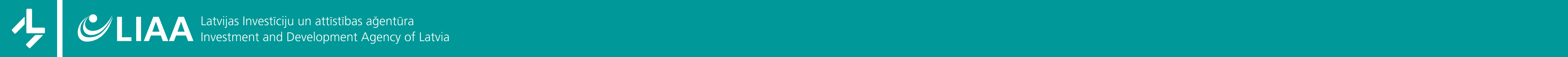 LIAA – All rights reserved - 2021
LIAA – All rights reserved - 2021
PALDIES!
www.liaa.gov.lv

girts.blumers@liaa.gov.lv

https://investinlatvia.org/
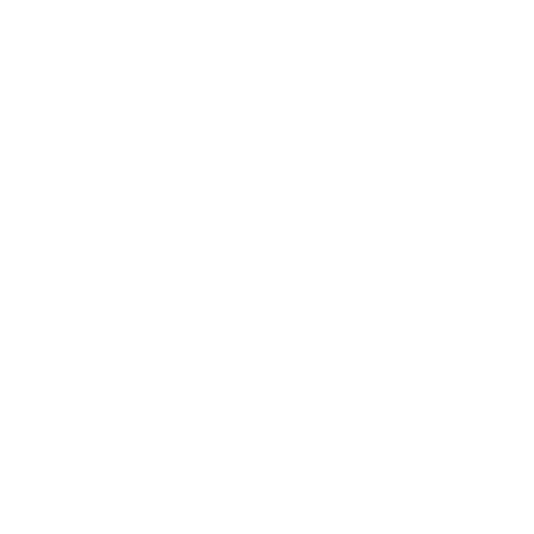 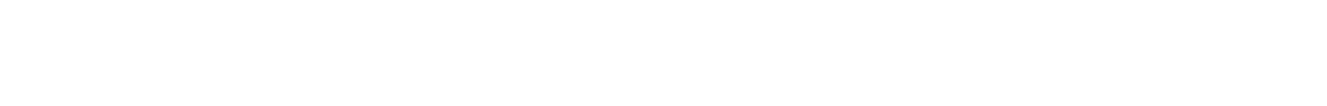